МБОУ гимназия№5 г.Морозовск Ростовская область
УРОК РУССКОГО ЯЗЫКА
«Ь- после шипящих  у имён существительных» 3 класс.
Подготовила 
Тореева В.И.
Проблема: реши, везде ли нужен мягкий знак?
Ландыш(ь), камыш(ь), задач(ь), реч(ь), мелоч(Ь), глуш(ь),  колюч(ь), клю.ч(ь), туч(ь), дач(ь), хорош(ь),луж(ь),тиш(ь).
Правописание
Тема урока:
Мягкий знак на конце слов после шипящих
Работа с учебником.
стр.44

Вывод: Ь пишется-  у имён сущ. Ж.р. 3 скл.
Ь не пишется – у имён сущ. М.р.   2скл.
 у кратких прилагательных
У сущ. мн.ч. в Р.падеже
Алгоритм действий при написании слов с шипящими звуками на конце
1.Часть речи
2.Вспомнить орфограммы
Образец рассуждения:
Ноч…

1.Это имя существительное 3 –его склонения.
2.На конце имён существительных 3-го склонения пишется  Ь  знак.
Работа с учебником
Упр.№1
Им.сущ.м.р.       Им.сущ.ж.р.          Им.прил.в 
Им.сущ.мн.ч.                                      краткой фор.
Проверь.
молодёжь                         хорош
  плащ                                    дочь                                 колюч  
много дач                            речь                                пригож
чертёж                                  мышь
кирпич                          
мало задач
жду встреч
сторож
ландыш
врач
малыш
стриж
Задание 
Найдите слова на изучаемую тему, поясните правописание этих слов.
				Праздник света
		Март называют радостным  праздником света. Солнечный луч отражается на ослепительной скатерти снегов. Воздух свеж и прозрачен. Пробираешься по рыхлому снегу в глушь  леса. С лыж слетают комья снега. С макушки ели свалилась тяжёлая шапка снега и с шумом упала навзничь. Слышишь трель дятла. Празднично в весеннем лесу!
Задание:
Вставьте, где необходимо ь знак.
Подчеркните лишнее слово.

Дремуч__,  хорош__,   стриж…, пригож__
2.   Из-за рощ_, много задач_, с дач__,  глуш__.
3.Шалаш…..,скрипач……печ….,ключ…__.
4.  Доч…,    меч…,     ноч….,брош….__
Лесенка знаний
А – Ничего не понятно  на уроке.
В
Б
А
Б – Всё понятно. Трудностей не испытываю.
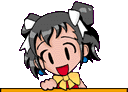 В – Хочу знать больше!